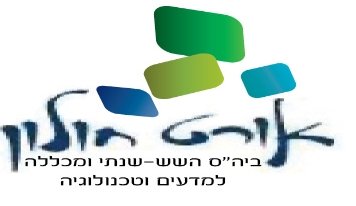 רן הורביץ
תשע"ג
התנועה הלאומית האיטלקית
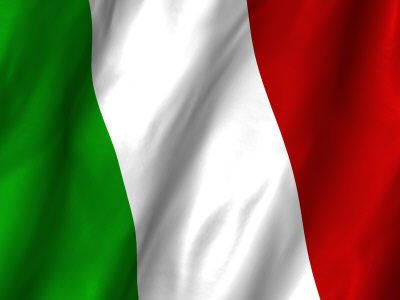 על מה נדבר כאן?
העם האיטלקי לפני המאבק ללאומיות
מטרות המאבק האיטלקי ללאומיות
מנהיגי התנועות הלאומיות באיטליה
שלב המאבק ללאומיות באיטליה
מאבק מלמעלה
מאבק מלמטה
גורמים מעכבים וגורמים מסייעים למאבק
תוצאות המאבק
איטליה לפני 
המאבק ללאומיות
העם האיטלקי לפני תחילת המאבק
פיצול למספר מדינות אשר היו כפופת לשלטון זר, שושלות מלוכה עצמאיות ולכנסייה.
העדר תודעה לאומית איטלקית.
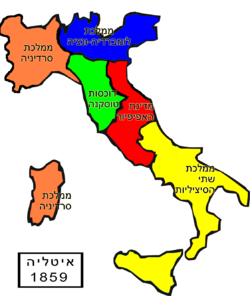 מטרות התנועות
הלאומיות באיטליה
מטרות המאבק האיטלקי ללאומיות
גיבוש בני העם האיטלקי
חיזוק התודעה הלאומית האיטלקית.

פעילות להקמת מדינה 
רצון לשים קץ לפיצול הלאומי אשר היה קיים עד כה.
איחוד תושבי איטליה תחת מדינת לאום איטלקית.
מנהיגי התנועות
הלאומיות באיטליה
הכוחות שהובילו את המאבק
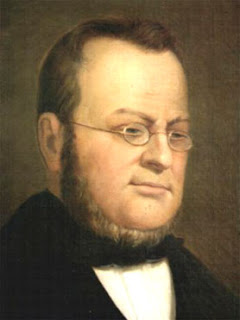 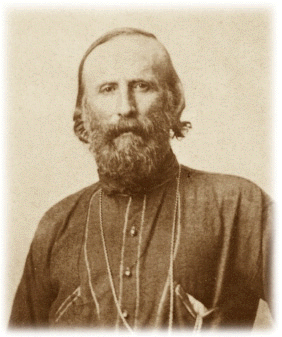 ג'וזפה גריבלדי
איש צבא ומנהיג לאומי
קמילו קאבור
ראש ממשלה פיימונטה-סרדיניה
ג'וזפה מציני
הוגה דעות ומנהיג לאומי
שלבי המאבק
האיטלקי ללאומיות
שלבי המאבק הלאומי האיטלקי
מאבק מלמטה
הקמת אגודות מהפכניות אשר היו מורכבות מבני המעמד הבינוני.
 'הקרבונרי' – אגודה מהפכנית שהוקמה ב-1807 שרצתה להתנגד לצרפתים ולאוסטרים באמצעים אלימים.
האוסטרים הצליחו לדכא את התנועה ומנהיגה – ג'יוזפה מציני גורש יחד עם רבים מחברי התנועה.
ב-1831 חזר מציני לאיטליה והקים לצידו של גריבלדי את 'איטליה הצעירה'.
במהפכות אביב העמים ב-1848 נכשלה התנועה ולא הצליחה במטרתה להשיג עצמאות לעם האיטלקי.
שלבי המאבק הלאומי האיטלקי
מאבק מלמעלה
קאמילו קאבור מתמנה ע"י המלך ויטוריו עמנואל השני לראשות ממשלת פיימונטה-סרדיניה.
קאבור יוזם מלחמה על אוסטריה בשיתוף צרפת ומצליח לשחרר את מדינות צפון איטליה.
תחת הנהגתו של קאבור הצליחה פיימונטה-סרדיניה לאחד את מדינות צפון איטליה ולהפוך את ויטוריו עמנואל למלכה של איטליה כולה בשנת 1861.
ב-1860 יוצא גריבלדי עם צבא של אלף מתנדבים לכיבוש דרום איטליה.
גורמים מעכבים
ומסייעים למאבק
גורמים מסייעים למאבק הלאומי האיטלקי
רעיונות ההשכלה, המהפכה הצרפתית וכיבושי נפולאון.
סיועה של צרפת למלחמתה של פיימונטה-סרדיניה באוסטריה.
המנהיגים – מציני, גריבלדי, ויטוריו עמנואל השני וקאבור אשר היו מחוייבים למאבק הלאומי.
איחוד הכוחות במחנה הלאומי האיטלקי.
פעילות פוליטית, מדינית וצבאית
גורמים מעכבים  במאבק הלאומי האיטלקי
חוסר שיתוף פעולה בין התנועות הלאומיות האיטלקיות בתחילת הדרך.
אוסטריה – משפחת המלוכה האוסטרית רצתה להמשיך ולשלוט במדינות איטליה.
התנגדות האפיפיור – היה מעוניין להמשיך לשלוט במדינת הכנסייה.
כשלון תנועת ה'קרבונרי' אשר דוכאה ע"י האוסטרים
תוצאות המאבק
הלאומי האיטלקי
תוצאות המאבק הלאומי האיטלקי
השחרור והאיחוד הלאומי הושגו.
ב-1870 הפכה איטליה כולה באופן רשמי לממלכה ליברלית בעלת חוקה.
התודעה הלאומית והרגש הלאומי נבנו במיוחד לאחר האיחוד (לימוד איטלקית, שירים לאומיים וכו')